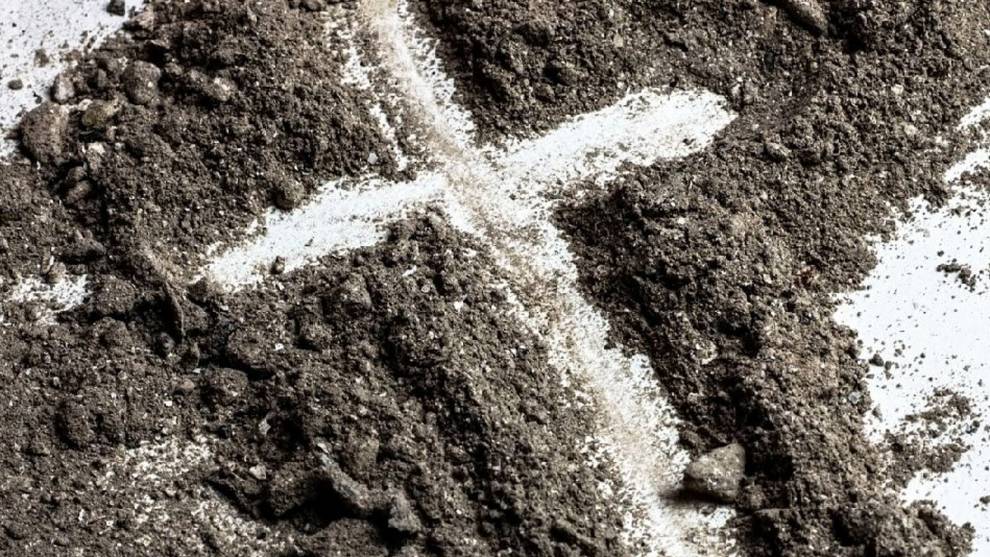 L-Erbgħa 
tal-Irmied
(Ras ir-Randan)
Qari mill-Ktieb 
tal-Profeta Ġoel1l Ġoel 2, 12-18
Dan jgħid il-Mulej:
“Erġgħu duru lejja 
bi qlubkom kollha, 
bis-sawm, bil-biki u 
bl-ilfiq. Ċarrtu qalbkom,
u mhux ilbieskom, 
u erġgħu duru lejn 
il-Mulej, Alla tagħkom, għax hu twajjeb u ħanin, tqil biex jinkorla,
u kollu tjieba; u jisgħobbih għall-ħażen.”
Min jaf jerġax jibdielu u
jisgħobbih, u jħalli l-barka wrajh, offerta tal-ikel u
tax-xorb lill-Mulej, 
Alla tagħkom? Doqqu 
t-tromba f’Sijon! 
Ordnaw sawma, sejħu laqgħa mqaddsa;
iġbru l-poplu, qaddsu 
l-ġemgħa għajtu x-xjuħ, iġbru t-tfal, u t-trabi 
tal-ħalib! Ħa joħroġ 
l-għarus minn ġo
kamartu u l-għarusa 
mill-kmajra tagħha! 
Bejn il-portiku u bejn 
l-altar ħa jibku l-qassisin, qaddejja tal-Mulej!
U ħa jgħidu:
“Ħenn għall-poplu tiegħek, Mulej, u la 
tħallix il-wirt tiegħek 
jaqa’ għaż-żebliħ,
u jiġi fi lsien il-ġnus!”
L-għala għandu jingħad fost il-popli:
“Fejn hu Alla tagħkom?”
U l-Mulej ġietu għejra għall-art tiegħu, għader 
il-poplu tiegħu.
Il-Kelma tal-Mulej
R:/ Irrodu ħajr lil Alla
Salm Responsorjali 

R:/ O Alla, ħenn 
għalina għax dnibna!
Ikollok ħniena minni, 
o Alla, fi tjubitek,
fil-kobor tal-ħniena tiegħek ħassar ħtijieti.
Aħsilni kollni 
mill-ħtija tiegħi,
naddafni mid-dnub tiegħi.
R:/ O Alla, ħenn 
għalina għax dnibna!
Għax jien nagħrafhom ħtijieti;
id-dnub tiegħi dejjem quddiemi.
Kontrik biss jien dnibt,
u dak li hu ħażin f’għajnejk għamilt.
R:/ O Alla, ħenn 
għalina għax dnibna!
Oħloq fija qalb safja, 
o Alla, 
u spirtu qawwi ġedded fija.
La twarrabnix minn quddiemek,
tneħħix minni l-ispirtu qaddis tiegħek.
R:/ O Alla, ħenn 
għalina għax dnibna!
Roddli l-hena 
tas-salvazzjoni tiegħek,
u bi spirtu qalbieni wettaqni.
Iftaħli xufftejja, Sidi,
u fommi jxandar 
it-tifħir tiegħek.
R:/ O Alla, ħenn 
għalina għax dnibna!
Qari mit-Tieni Ittra ta’  
San Pawl Appostlu 
lill-Korintin 
2 Kor 5, 20-6,2
Ħuti: Aħna nagħmluha 
ta’ ambaxxaturi ta’ Kristu  bħallikieku Alla stess qiegħed isejjaħ permezz tagħna. Nitolbu fuq li
nitolbu f’ġieħ Kristu: Ħallu lil Alla jħabbibkom miegħu. Dak li ma kienx jaf x’inhu dnub, Alla għamlu dnub għalina,
sabiex aħna nsiru fih
ġustizzzja ta’ Alla. Ladarba qegħdin naħdmu flimkien ma’ Alla, aħna mela nħeġġukom biex
ma tirċevux il-grazzja tiegħu għalxejn. 
Għax hu jgħid:
‘Fiż-żmien it-tajjeb smajtek, f’jum 
is-salvazzjoni għentek.’
Araw, issa hu ż-żmien tajjeb; araw, issa hu jum is-salvazzjoni!
Il-Kelma tal-Mulej
R:/ Irrodu ħajr lil Alla
Glorja u Tifħir 
Glorja u Tifħir
Lilek Kristu
Illum la twebbsux qalbkom, 
iżda isimgħu leħen 
il-Mulej.
Glorja u Tifħir 
Glorja u Tifħir
Lilek Kristu
Qari mill-Evanġelju skont 
San Mattew
Mt 6. 1-6, 16-18
R:/ Glorja lilek Mulej
F’dak iż-żmien: Ġesù 
qal lid-dixxipli tiegħu:
“Qisu li l-għemil tajjeb tagħkom ma tagħmluhx 
għal wiċċ in-nies biex tidhru quddiemhom,
għax inkella ma jkollkomx ħlas
mingħand Missierkom 
li hu fis-smewwiet.
Mela meta tagħmel karità, tmurx iddoqq
it-trombi quddiemek, 
kif jagħmlu dawk 
ta’ wiċċ b’ieħor
fis-sinagogi u 
fit-triqat, biex in-nies tfaħħarhom. Tassew
ngħidilkom, li l-ħlas tagħhom ġa ħaduh.
Iżda int, meta tagħmel karità, idek 
ix-xellugija m’għandiex tkun taf x’inhi tagħmel 
il-leminija,
biex hekk il-karita tiegħek issir fil-moħbi, u Missierek, li jara dak li hu moħbi, iroddlok hu.
U meta titolbu, tkunux
bħal dawk ta’ wiċċ b’ieħor, għax dawk iħobbu joqogħdu jitolbu bilwieqfa fis-sinagogi u
f’salib it-toroq, biex jidhru quddiem in-nies. 
Tassew, ngħidilkom, 
li l-ħlas tagħhom ġa ħaduh. Iżda int, meta
titlob, idħol fil-kamra tiegħek ta’ ġewwa, agħlaq il-bieb warajk, u itlob lil Missierek li hu 
fil-moħbi; u Missierek,
li jara dak li hu 
fil-moħbi, iroddlok hu.
Meta ssumu, tqarrsux 
wiċċkom, bħalma jagħmlu dawk ta’ wiċċ
b’ieħor, għax dawn ikerrhu wiċċhom biex
quddiem in-nies jidhru 
li huma sajmin. Tassew, ngħidilkom, li l-ħlas
tagħhom ġa ħaduh.
Iżda int, meta tkun
sajjem, idlek xagħrek 
u aħsel wiċċek,
biex mhux quddiem 
in-nies tidher li tkun sajjem, imma quddiem
Missierek li hu 
fil-moħbi;
u Missierek, li jara dak li hu fil-moħbi, 
irrodlok hu.”
Il-Kelma tal-Mulej
R:/ Tifħir lilek Kristu